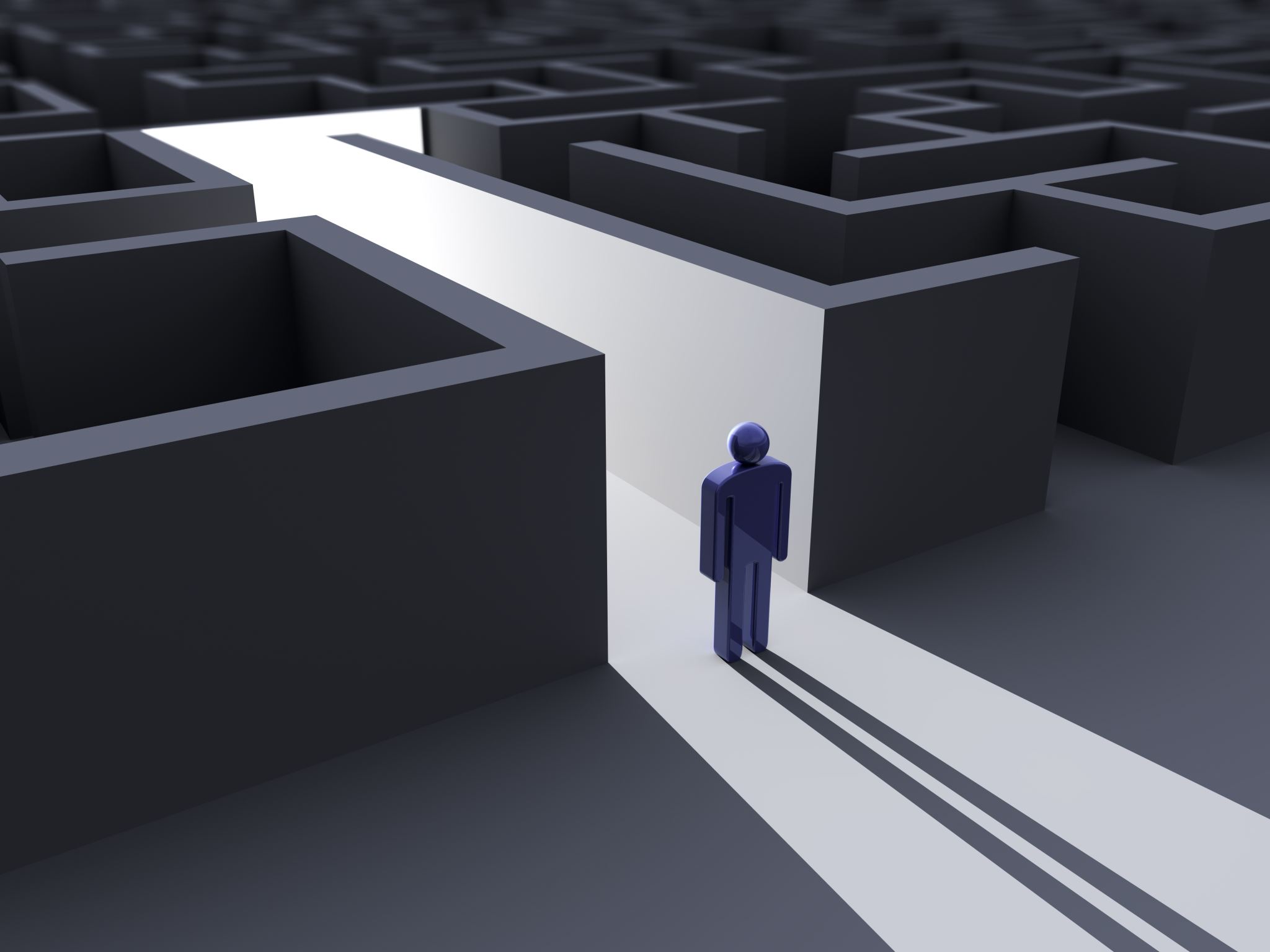 Donell Randolph
Oakland Animal Services

Erika Gamez 
Napa County Animal Shelter

Katie Christie 
Humane Society Silicon Valley

Connie Hooker 
Stanislaus Animal Services Agency
Navigating ChallengesBay Pod
Safe Environment = Effective People and Processes
[Speaker Notes: When you successfully manage conflict, you create a safe environment. 
When people feel safe, they bring their full selves to work, taking risks and thinking creatively. 
This can maximize your output by encouraging innovative practices and effective cross-functional processes, creating a landscape that brings in more resources through partnerships and community support.]
Conflict is Going to Happen
Be prepared with an Emotionally Intelligent response
[Speaker Notes: How you respond and resolve it will have a huge impact on how effective the work becomes]
Emotional Intelligence
AKA “Soft Skills”: Personal attributes that enable someone to interact effectively and harmoniously with other people

•	Adapting to different environments 
•	Adapting to different people and communication styles
•	Listening and paying attention to what is not being said and body language
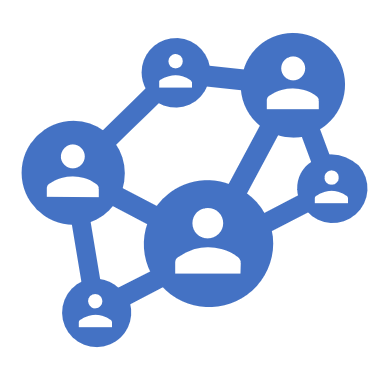 [Speaker Notes: Overall, navigating challenges and recognizing conflict and learning the vital role that partnerships play can be seen as a person having the emotional intelligence or the “soft skills” to lead and manage not only the internal process of an organization (staff, volunteers, bosses) but also the outside groups such as the community, rescue groups, media, and any other stakeholders of your organization.
Usually, people are not born with these skills, as a professional, you have to practice and learn about them by: wanting to learn, looking at yourself and recognizing that there is room for improvement, creating a workplace culture that promotes this type of communication and collaboration (not an us vs them)]
6 Principles for Navigating Challenges
Open Up to Change
Build Strength and Adaptability
Expect It to Be Hard
Become Diverse and Robust
Respond rather than React
Make Meaning on the Other Side
1
2
3
4
5
6
[Speaker Notes: Research shows that if you can shift your mindset in a way that conceives of change as a challenge rather than a threat, you’ll experience better outcomes. Instead of resisting or shutting down amid change, try to view it as an opportunity to evolve and grow.
Flexibility without strength leads to instability, but strength without flexibility leads to rigidity. In the midst of change, it can be helpful to identify your core values, the few things that make you who you are, the hills that you’ll die on.
Research shows that people who practice tragic optimism are more resilient and suffer less during change. They acknowledge that change and disorder are going to be difficult, prepare accordingly, and then trudge forward with a measured but positive attitude nonetheless.
The wider your knowledge, skills, experiences, and perspectives, the better. If you can cultivate a diverse and robust identity, you can take a blow in one part of your system but move forward in others.
The four P’s: pause, process what is happening, make a plan, and then proceed. This system helps to create space and reassert agency during what otherwise feels like chaos.
Developing and sticking to a routine can help you endure these times. During immense changes, motivation tends to wane. Routines serve as bedrocks of predictability, creating a sense of order amid chaos. They’re also helpful because they automate action: you don’t have to exert any additional energy getting psyched up or thinking about what you ought to do.]
BLISS is a proven model of conflict resolution
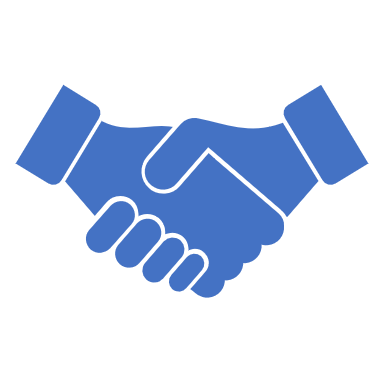 Be brave, respectful and open
Listen first, talk second
Identify needs
Separate people from problems
Solve it together
[Speaker Notes: When to engage in the BLISS approach:
-          You’re frustrated or upset with someone
-          You’re avoiding a colleague
-          Your emotions are interfering with your performance
-          Your work relationships are strained]
Professional Mediation
Mediator: A person who attempts to make people involved in a conflict come to an agreement; a go-between.
[Speaker Notes: The mediator assists and guides the parties toward their own resolution. The mediator does not decide the outcome, but helps the parties understand and focus on the important issues needed to reach a resolution.]
Foster-Based Rescues
Major players in providing positive outcomes 
Each rescue unique in its challenges 
Prioritize communication skills: listening and acknowledging their concerns
Open dialogues to continue a productive relationship
[Speaker Notes: 1.   Rescues:  Rescue are large partners in providing good outcomes for animals.  We need to have open dialogues with them to continue a productive relationship.  Each rescue presents its own challenges and sometimes conflicts.  The utilization of communication skills, listening and acknowledging their concerns will help to determine what is the best manner to communicate with each individual rescue and keep them as good partners.]
Local Shelters
Build relationships early to facilitate cooperation during emergency situations
Acknowledge differences to prevent problems when working together
Find common ground and determine the end goal both agencies are striving to achieve
[Speaker Notes: 1.   Local Shelters:  Building relationships with other local animal shelters can facilitate cooperation during emergency situations.  Acknowledge that each organization do things differently but that doesn’t have to present problems when working together.  Find a common ground and determine what the end goal both agencies are striving to achieve.]
Law Enforcement
Good relationships with law enforcement can increase follow-through for cases and support for field officers
Law enforcement are generally are not educated about animal laws
Need strong partnership to take cases to the DA
[Speaker Notes: 1.   Law Enforcement/DA:  Law Enforcement need to be partners in taking cases to the DA.  Challenges present themselves in that law enforcement generally are not educated about what animal laws.  Having a good working relationship with law enforcement can increase follow through for cases and support when out in field for field officers.]
Questions?
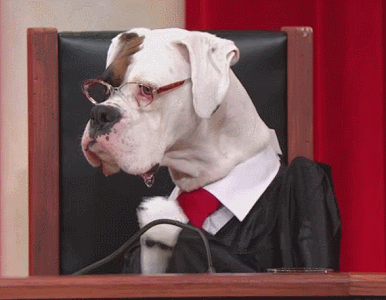